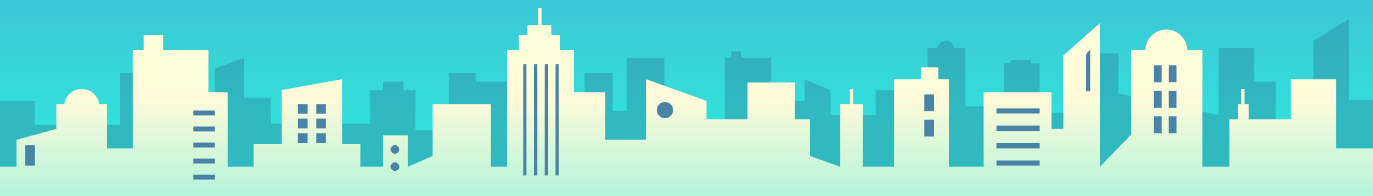 PRESUPUESTO CIUDADANO 2022
MUNICIPIO DE CORREGIDORA, QUERÉTARO
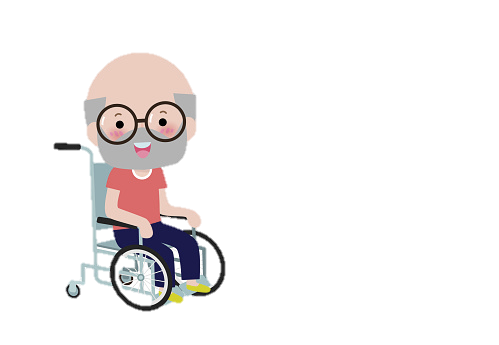 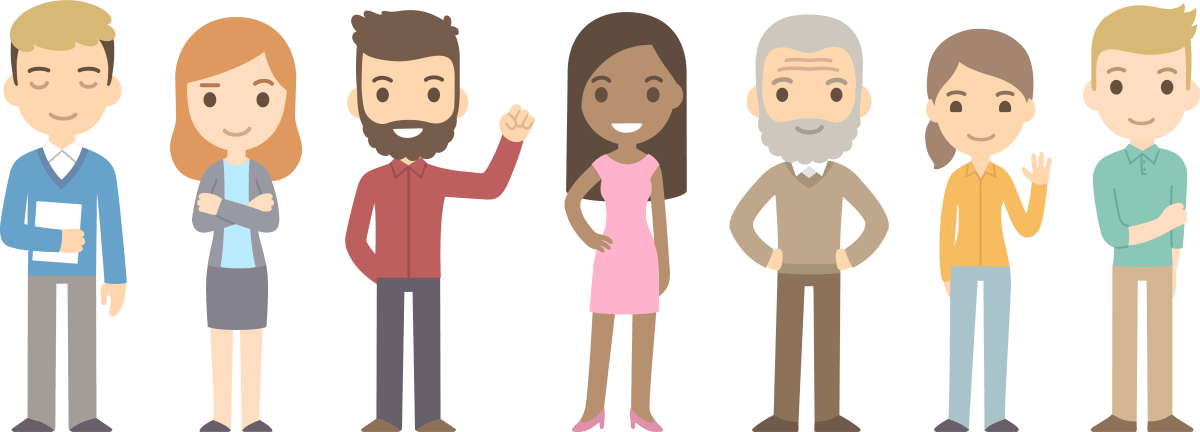 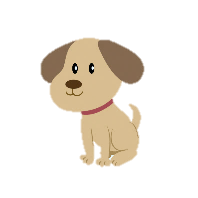 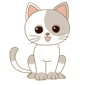 Municipio de Corregidora, Querétaro
www.corregidora.gob.mx
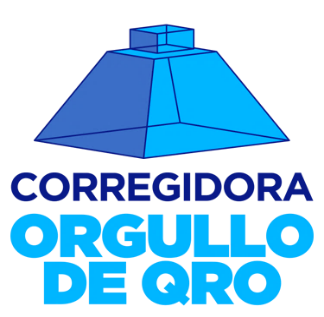 ÍNDICE
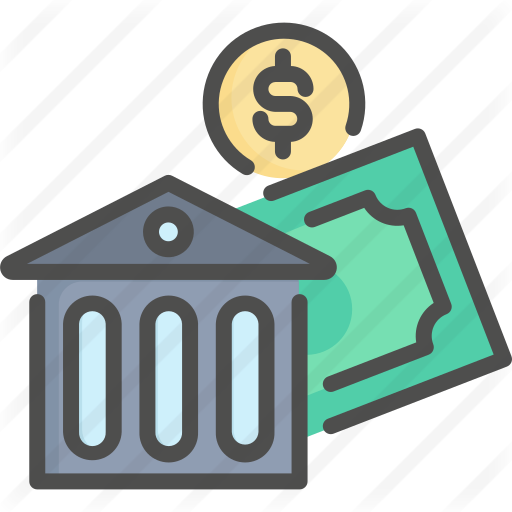 ¿QUÉ ES LA LEY DE INGRESOS?
¿DE DÓNDE SE OBTIENEN LOS INGRESOS?
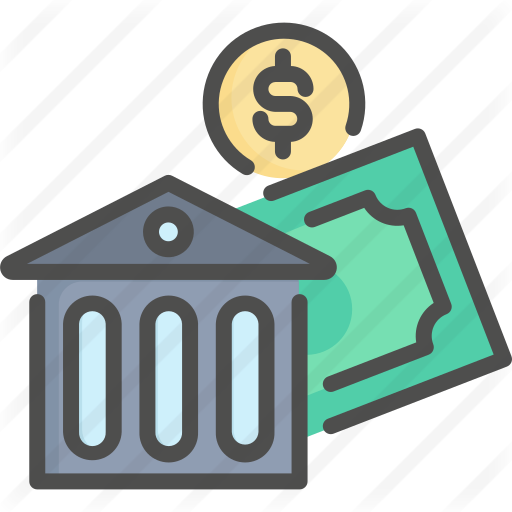 ¿QUÉ PUEDEN HACER LOS CIUDADANOS?
¿QUÉ ES EL PRESUPUESTO DE EGRESOS?
¿EN QUÉ SE GASTA?
¿PARA QUÉ SE GASTA?
2
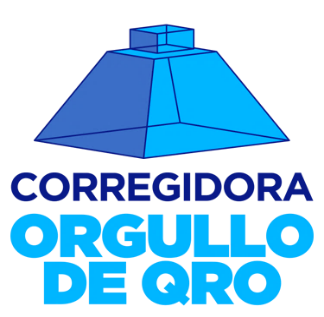 ¿QUÉ ES LA LEY DE INGRESOS?
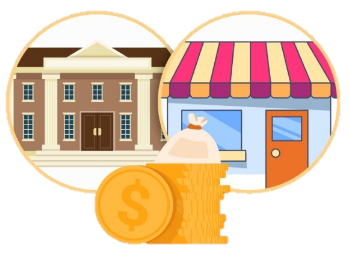 La Ley de Ingresos del Municipio de Corregidora para el Ejercicio Fiscal 2022, soporta legal y fiscalmente la recaudación de los recursos financieros que ingresarán al municipio mediante el cobro de las contribuciones establecidas en dicho instrumento, contiene asimismo las expectativas de Participaciones y Aportaciones Federales que recibirá en dicho periodo.

Por la trascendencia e importancia de la Ley de Ingresos, para que el municipio cuente con los recursos necesarios para cumplir con su finalidad de prestar servicios públicos a la población, se proponen a la Legislatura del Estado las cuotas y tarifas aplicables a las diversas contribuciones municipales, para su aprobación.
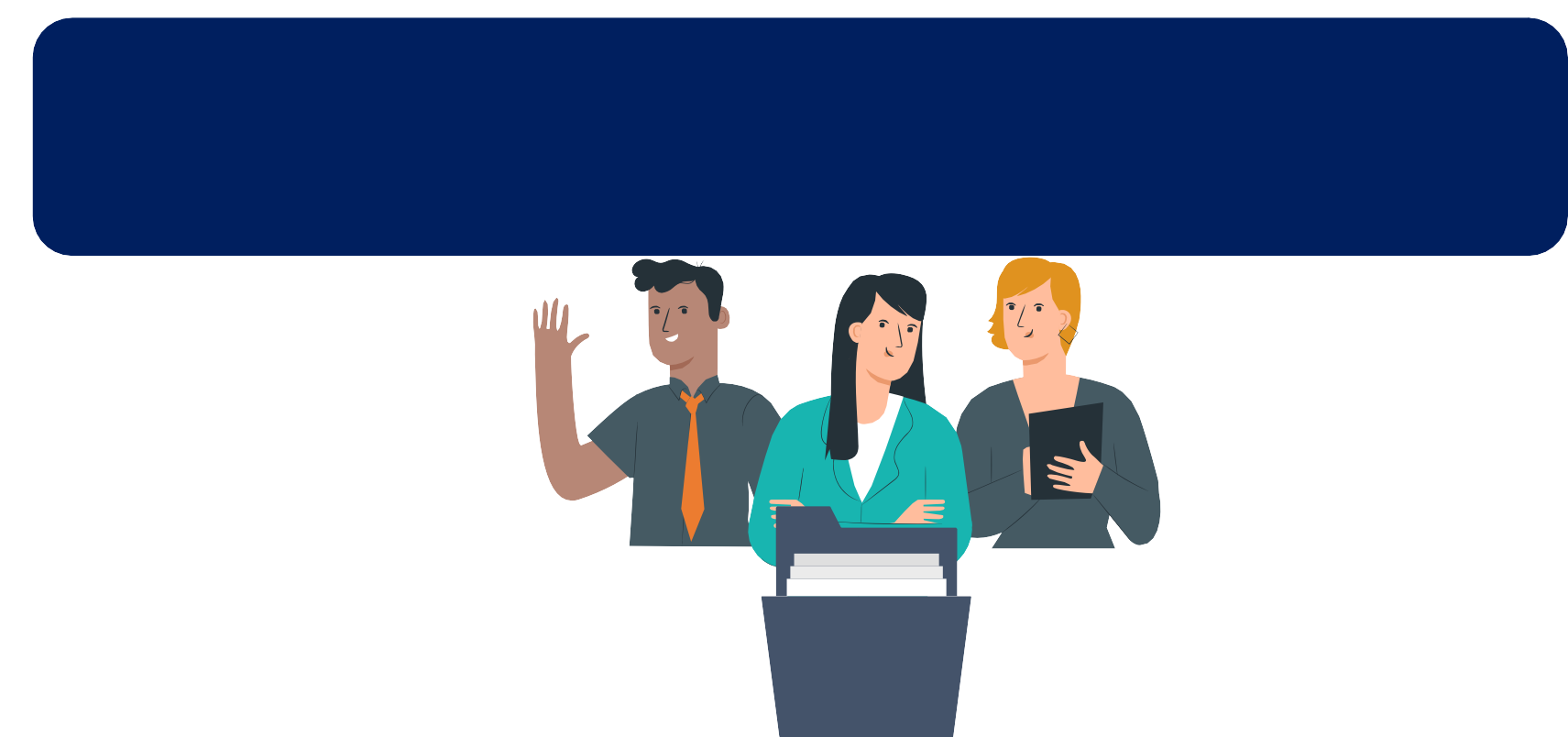 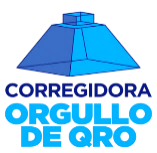 3
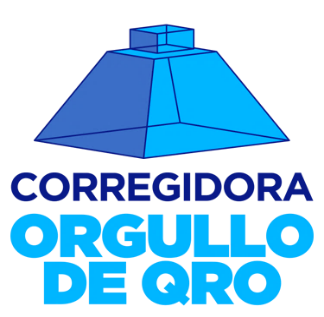 ¿DE DÓNDE SE OBTIENEN LOS INGRESOS?
El municipio obtiene sus recursos de diversos orígenes:
Por recursos recaudados en 2021 y que se encuentra pendiente su ejercicio en 2022.
Por pertenecer al pacto federal y fiscal.
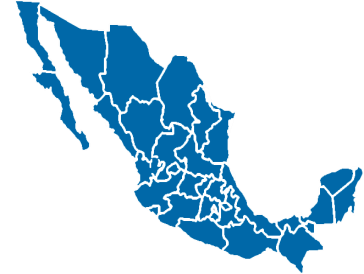 Ejerciendo sus atribuciones en materia fiscal.
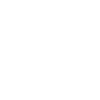 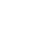 Ingresos Propios.
Financiamiento Propio.
Ingresos de Participaciones.

Aportaciones Federales 
establecidos en la Ley .
$68,555,690
$898,718,644
$ 544,413,387
4
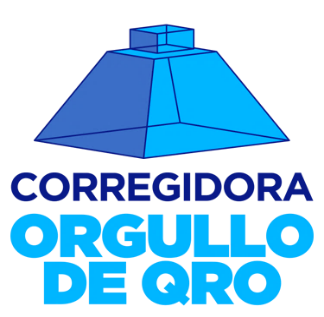 ¿CUÁNTO SERÁ EL INGRESO DEL MUNICIPIO 
DE CORREGIDORA EN EL 2022?
Conforme a la Ley de Ingresos del Municipio de Corregidora, para el Ejercicio Fiscal  2022, el monto estimado a recaudar asciende a:
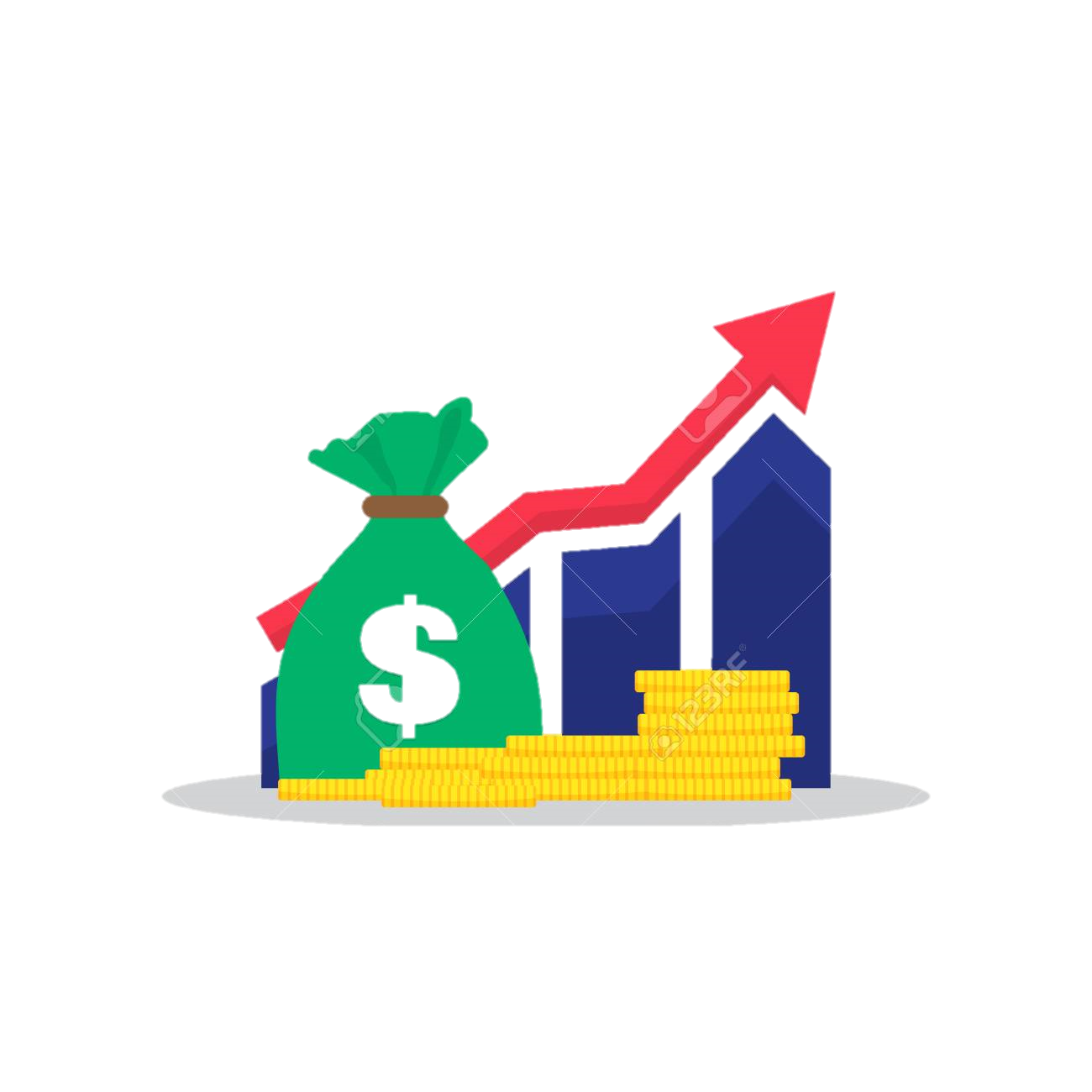 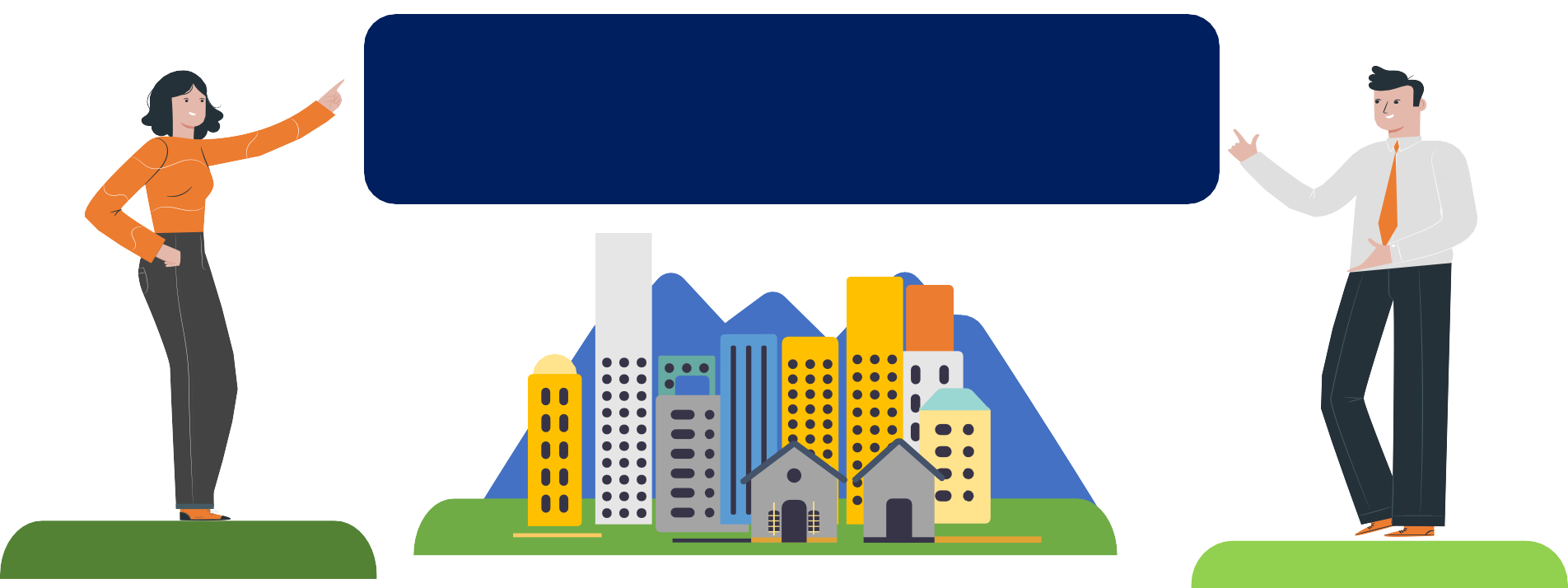 $1,511,687,721
(Mil quinientos once millones seiscientos ochenta y siete mil  setecientos veintiún pesos)
5
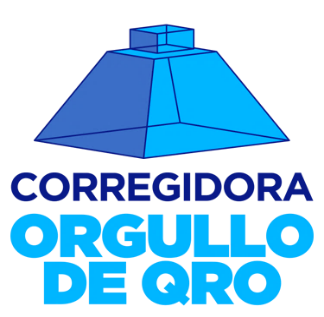 Los Ingresos previstos en la Ley para el Ejercicio Fiscal 2022 son de          $1 511,687,721 pesos, y provienen de las siguientes fuentes de ingreso:
INGRESOS PROPIOS
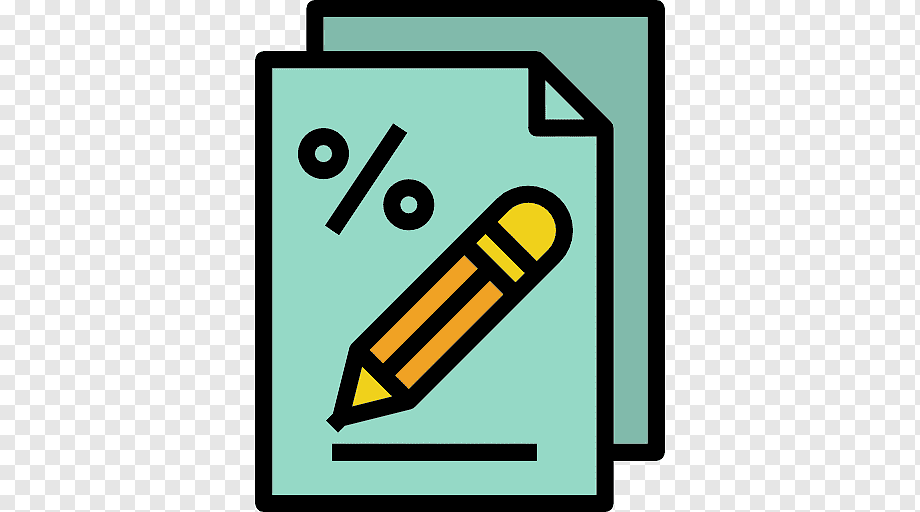 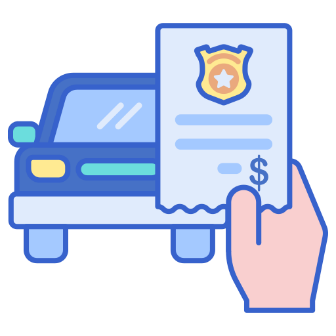 DERECHOS

Se dan por el uso, goce o  aprovechamiento de los  bienes de dominio  público.

 $115,251,805
PRODUCTOS

Contraprestaciones por  los servicios prestados  en sus funciones de  derecho privado.

 $14,544,518
IMPUESTOS

Contribuciones a pagar  por parte de las  personas físicas y  morales.

 $740,855,841
APROVECHAMIENTOS

Ingresos por funciones  de derecho público  distintos de las  contribuciones.

 $28,066,480
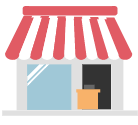 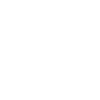 TOTAL INGRESOS PROPIOS
$898,718,644
6
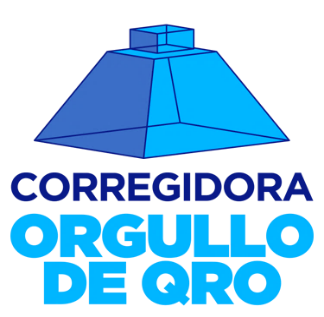 APORTACIONES FEDERALES
APORTACIONES
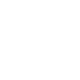 Aportaciones Federales

Son caracterizadas por ser un recurso etiquetado, es decir, que se deben  cubrir los objetivos que impacten en el desarrollo social y humano de los  ciudadanos, por lo que, contribuyen a  mejorar la infraestructura en zonas económicamente vulnerables, así  como para invertir en seguridad pública.
FORTAMUN
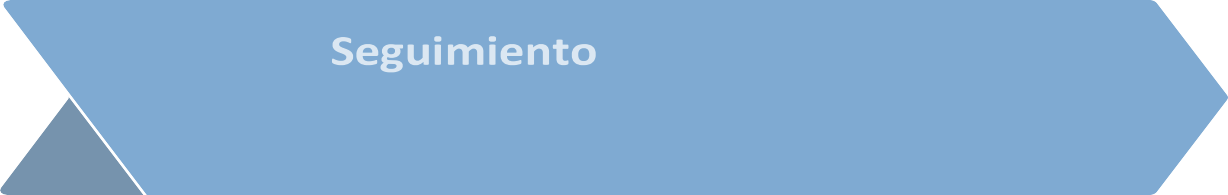 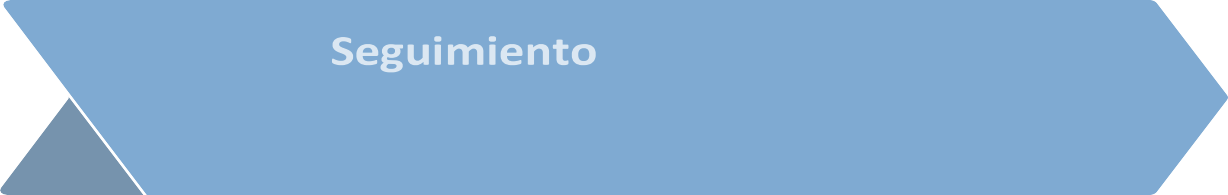 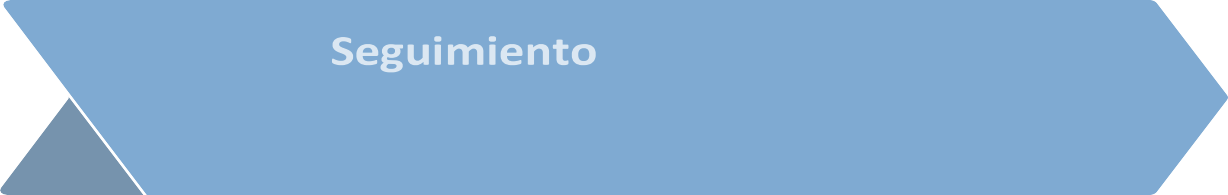 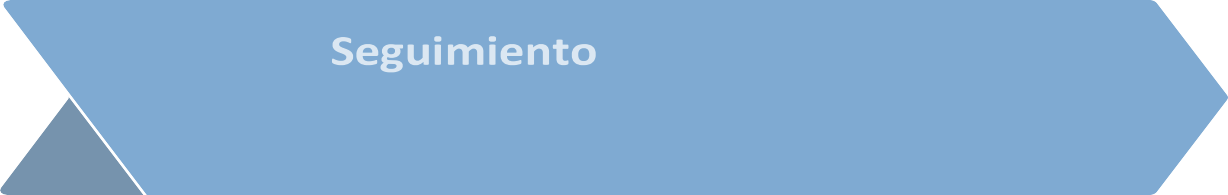 Fondo de Aportaciones para el Fortalecimiento de los Municipios y de las Demarcaciones Territoriales del Distrito Federal 

$161,084,658
DERECHOS

 $115,251,805
PARTICIPACIONES FEDERALES

 $740,855,841
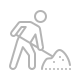 FISM
Fondo de Aportaciones para la Infraestructura Social Municipal 

$14,888,259
TOTAL APORTACIONES
$175,972,917
7
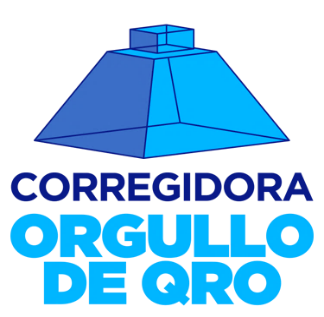 RESUMEN DE INGRESOS
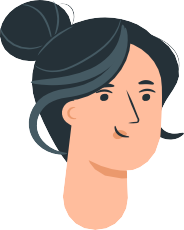 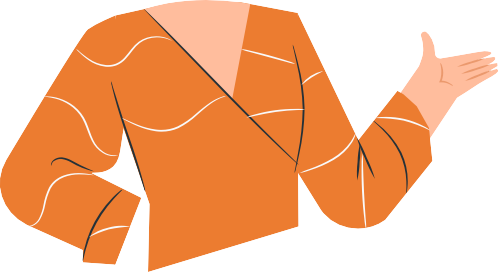 8
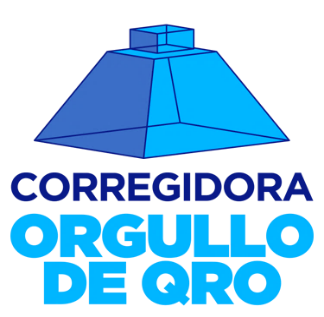 ¿QUÉ ES EL PRESUPUESTO DE EGRESOS Y CUÁL ES SU IMPORTANCIA?
El presupuesto de egresos es el documento donde se describen los diferentes rubros a los que el municipio proyecta destinar recursos financieros para cumplir con su función de prestar bienes y servicios a los habitantes de su territorio, su importancia radica en constituir la expresión económica de la política gubernamental y se integra con los presupuestos de las dependencias y organismos municipales.
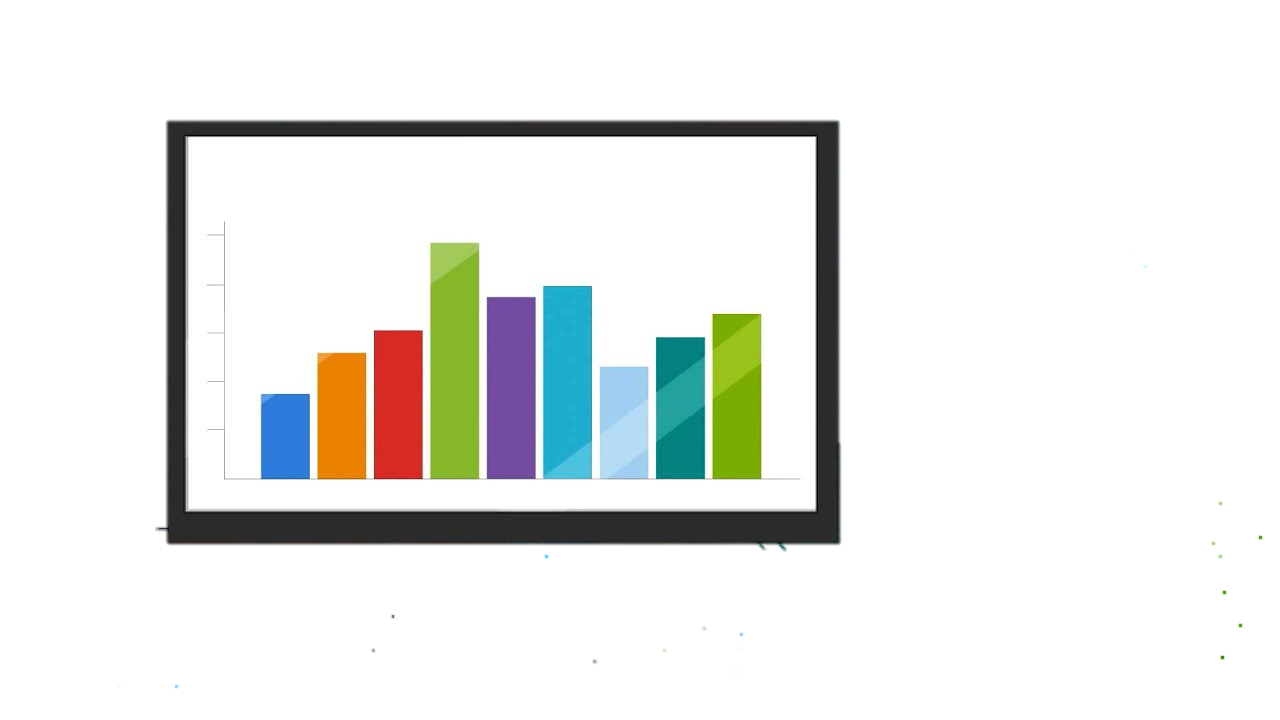 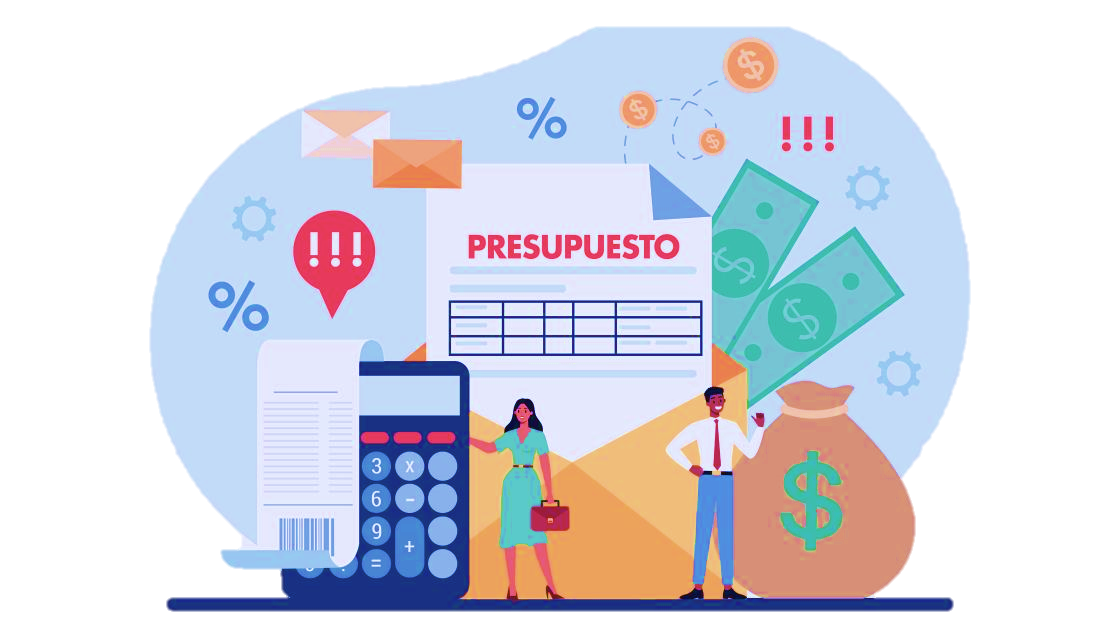 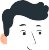 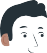 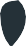 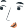 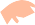 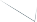 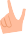 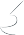 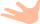 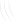 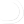 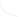 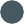 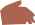 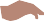 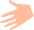 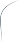 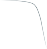 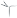 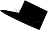 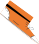 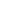 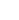 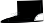 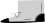 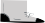 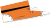 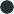 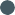 9
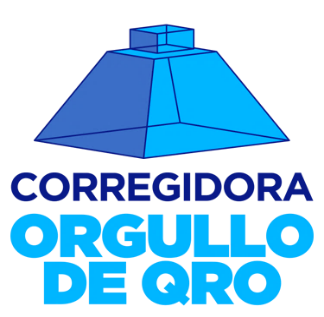 ¿EN QUÉ SE GASTA?
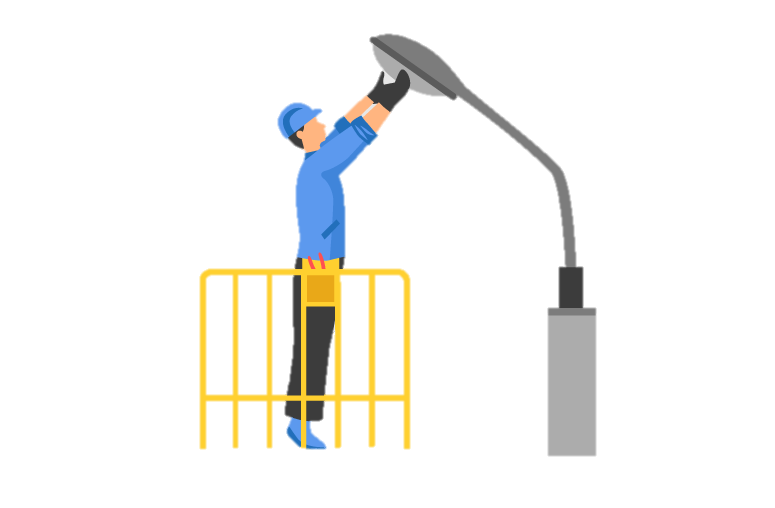 El municipio ejerce los recursos financieros en la prestación de bienes y servicios a la población, como lo son: seguridad pública, obras públicas, alumbrado público, limpia y recolección de basura, mercados, panteones, rastro, entre otros. 

  Debe organizar su presupuesto de acuerdo a las clasificaciones establecidas por el Consejo Nacional de Armonización Contable (CONAC) de conformidad con lo establecido en la Ley General de Contabilidad Gubernamental, quien establece presentar el gasto ordenado de acuerdo al Clasificador por Objeto de Gasto, esta clasificación muestra el presupuesto que se ejercerá de acuerdo con la naturaleza de los bienes, servicios, activos y pasivos financieros.
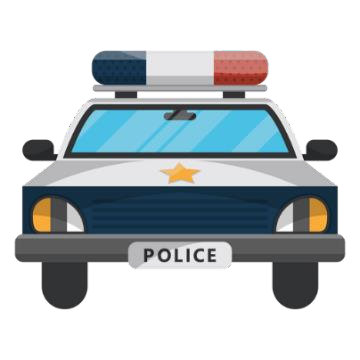 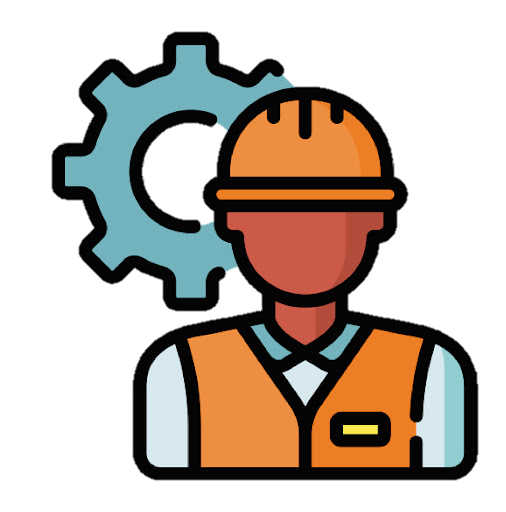 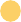 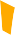 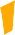 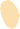 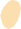 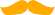 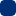 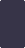 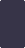 10
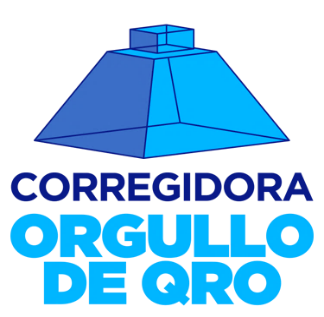 CLASIFICACIÓN POR OBJETO DEL GASTO
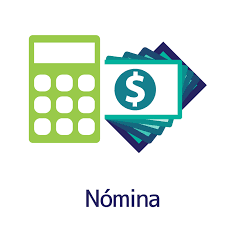 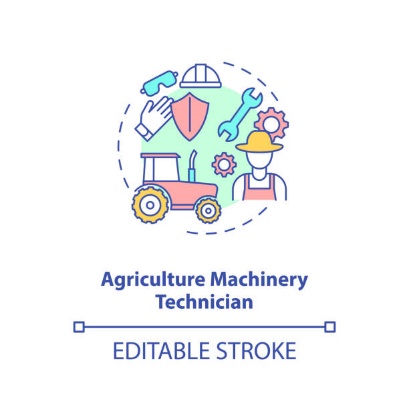 Servicios Personales  $570,637,825
Materiales y Suministros $84,145,887
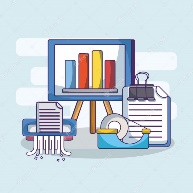 Transferencias, Asignaciones, 
Subsidios y Otras ayudas
 $109,827,365
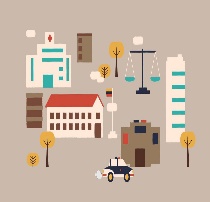 Servicios Generales $468,809,354
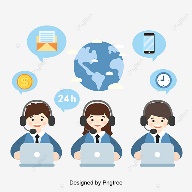 Bienes Muebles,       Inmuebles e Intangibles
 $16,144,075
Inversión Pública 
$247,126,215
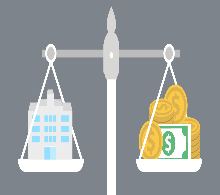 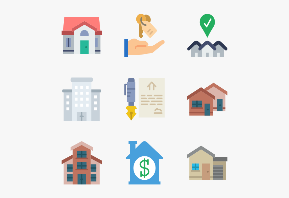 Deuda Pública $15,000,000
TOTAL GENERAL
$1,511,687,721
11
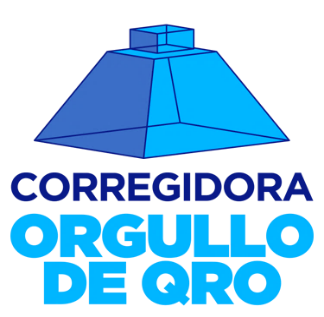 RESUMEN POR OBJETO DEL GASTO
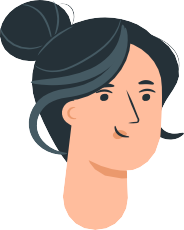 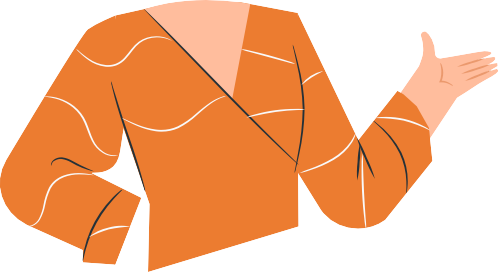 12
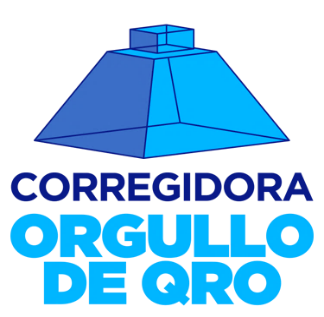 CLASIFICACIÓN ECONÓMICA
La La clasificación Económica de las transacciones de los entes públicos permite ordenar el gasto de acuerdo con su naturaleza económica, el gasto corriente representa lo necesario para la operación del municipio para funcionar y prestar los servicios públicos a su cargo; el gasto de capital está relacionado principalmente con la
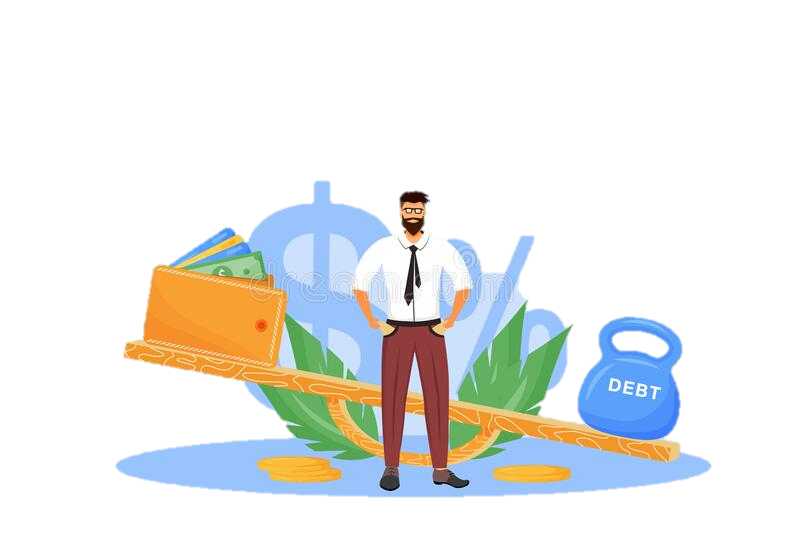 obra e infraestructura pública.
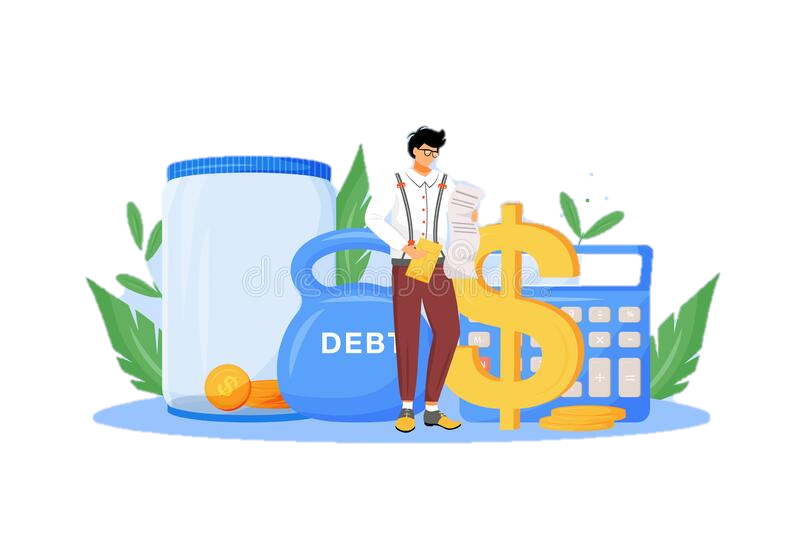 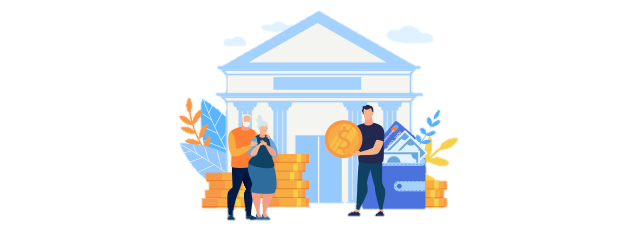 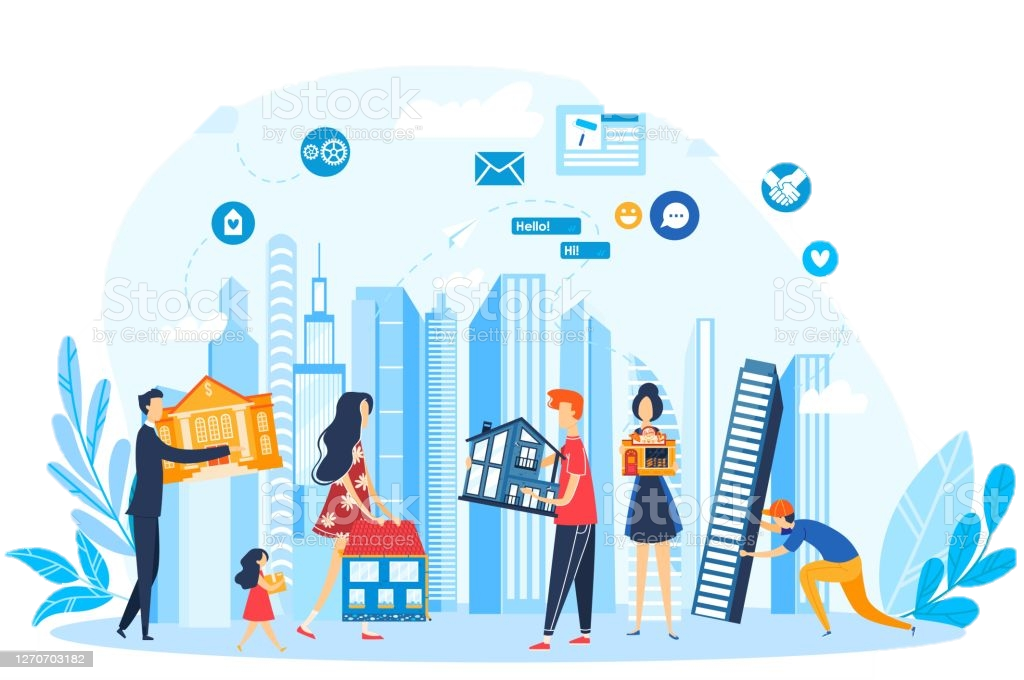 Amortización de la deuda y disminución de pasivos
$15,000,000
Gasto Corriente
Pensiones y Jubilaciones
Gasto de Capital
$26,984,046
$1,206,469,384
$263,270,291
TOTAL GENERAL
$1,511,687,721
13
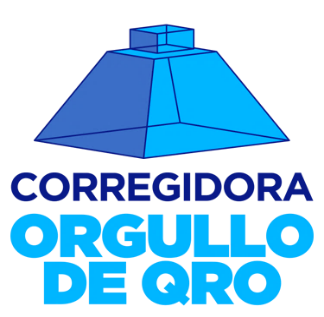 OTRA MANERA DE OBSERVAR EL PRESUPUESTO ES DIVIDIÉNDOLO POR CONCEPTOS GLOBALES DE GASTO QUE MUESTRA CUANTO RECURSO SE DESTINA A GASTO SOCIAL, ASI COMO AL GASTO ADMINISTRATIVO
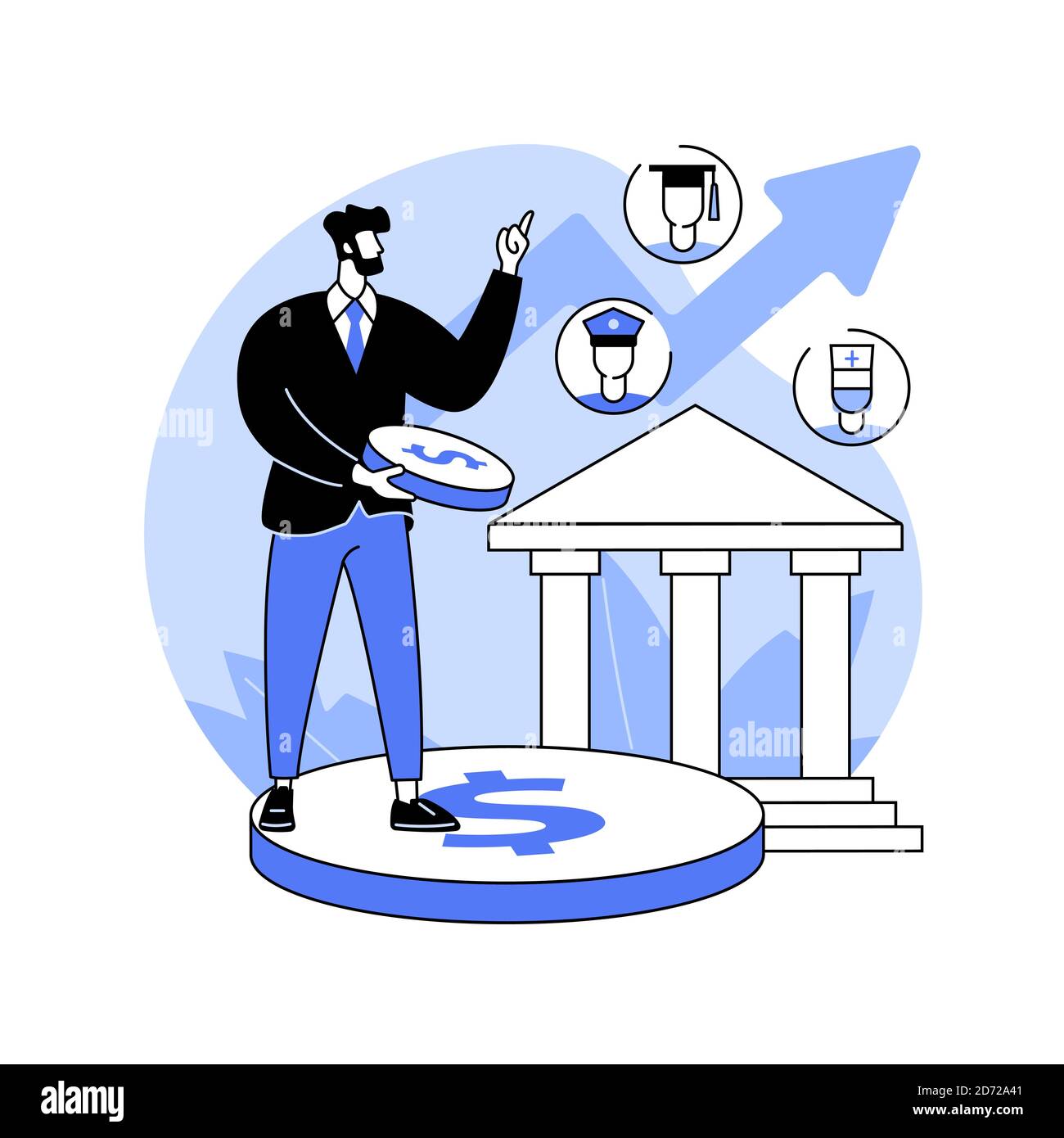 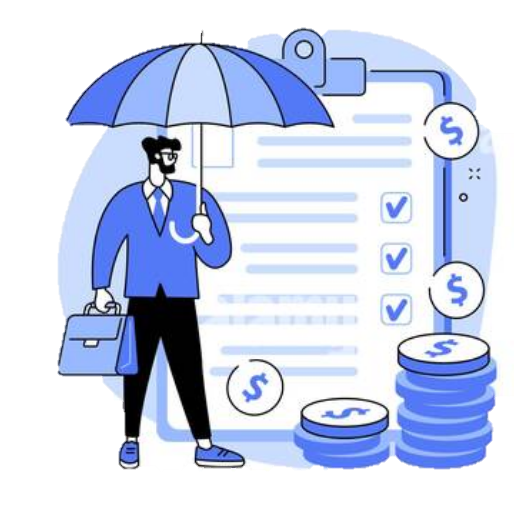 Gasto Social
Gasto Administrativo
$1,310,800,685
Obras públicas, alumbrado, recolección de basura, seguridad pública, 
entre otros.
Dependencias que operan la funcionalidad administrativa del municipio.
$200,887,036
14
TOTAL GENERAL
$1,511,687,721
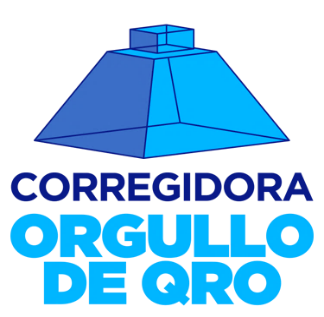 CLASIFICACIÓN FUNCIONAL
La clasificación funcional presenta el gasto público según la naturaleza de los servicios gubernamentales brindados a la población. Con dicha clasificación se identifica el presupuesto destinado a funciones de gobierno, desarrollo social, desarrollo económico y otras no clasificadas; permitiendo determinar los objetivos generales de las políticas públicas y los recursos financieros que se asignan para alcanzar éstos.
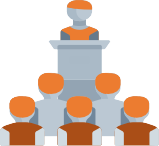 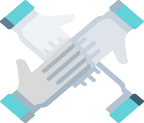 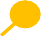 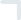 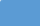 Otras
Desarrollo Económico
Desarrollo Social
Gobierno
$28,432,537
$739,680,296
$15,000,000
$728,574,888
TOTAL GENERAL
$1,511,687,721
15
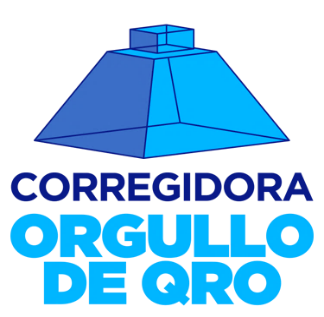 ¿Y LA CALIDAD DE VIDA EN CORREGIDORA?
El municipio de Corregidora cuenta con destacados indicadores de calidad de vida, de acuerdo a la ONU (UNOPS) en su último informe de Desarrollo Humano a nivel municipal, Corregidora se posiciono en el lugar número 8 a nivel nacional con mejor Índice de Desarrollo Humano.
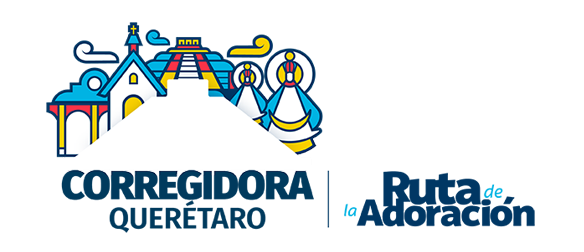 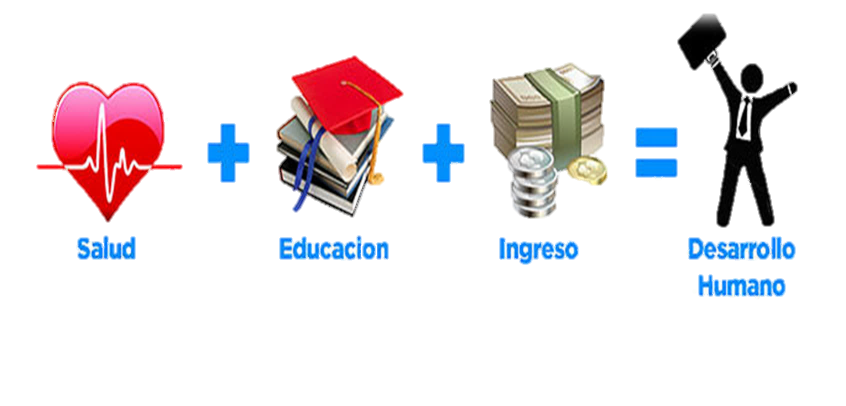 IDH
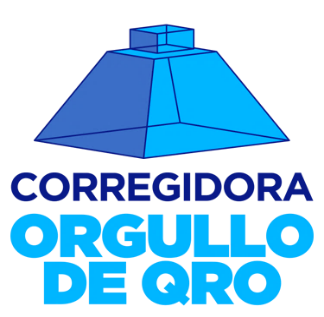 Índice de Desarrollo Humano
16
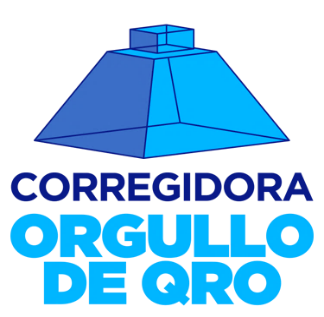 ADEMÁS…..
De acuerdo al último informe del CONEVAL (2021) el municipio se ubica en el 1° lugar a nivel estatal y  9º lugar a nivel nacional con menor porcentaje de población en situación de pobreza de los municipios con población superior a 150,000 habitantes, posición que supera a municipios tan importantes como Monterrey, Mexicali y San Luis Potosí. Este logro se debe principalmente al trabajo y esfuerzo constante de los corregidorenses, así como al acceso a servicios públicos de amplia cobertura y de calidad.
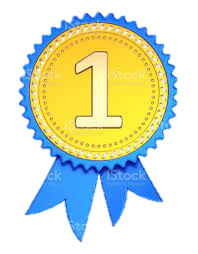 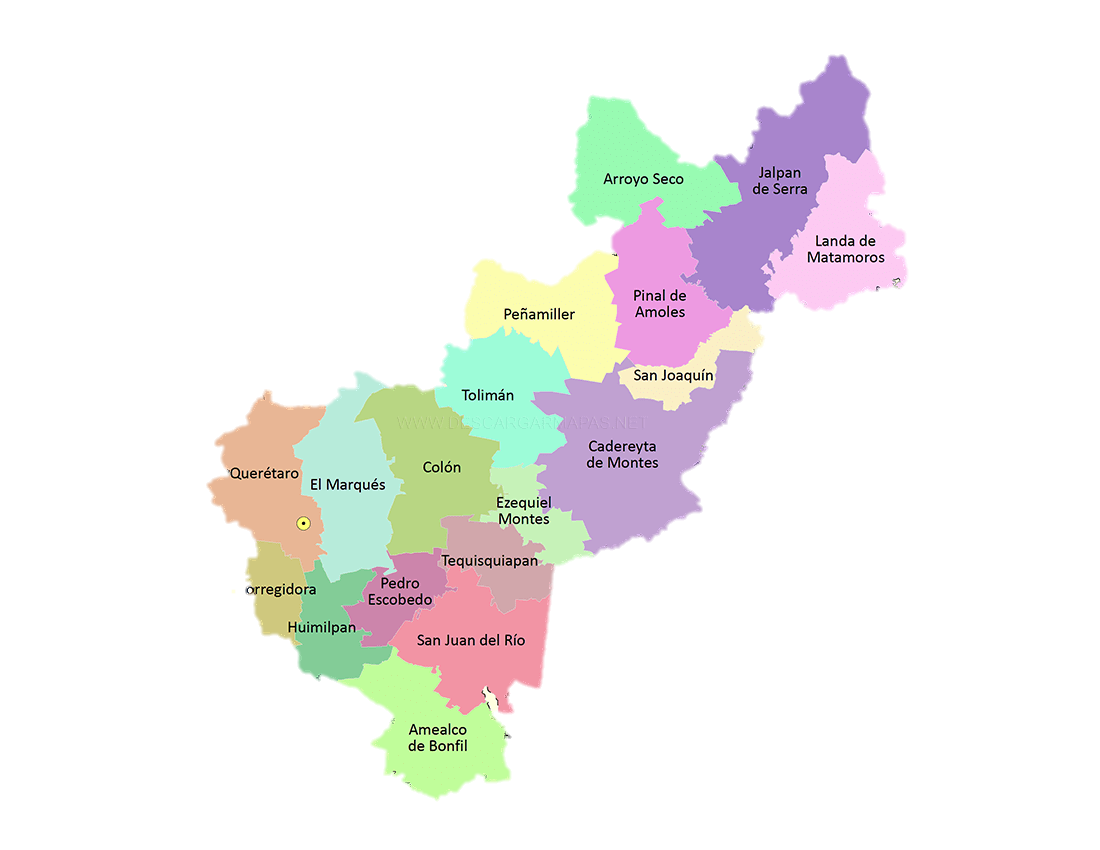 9
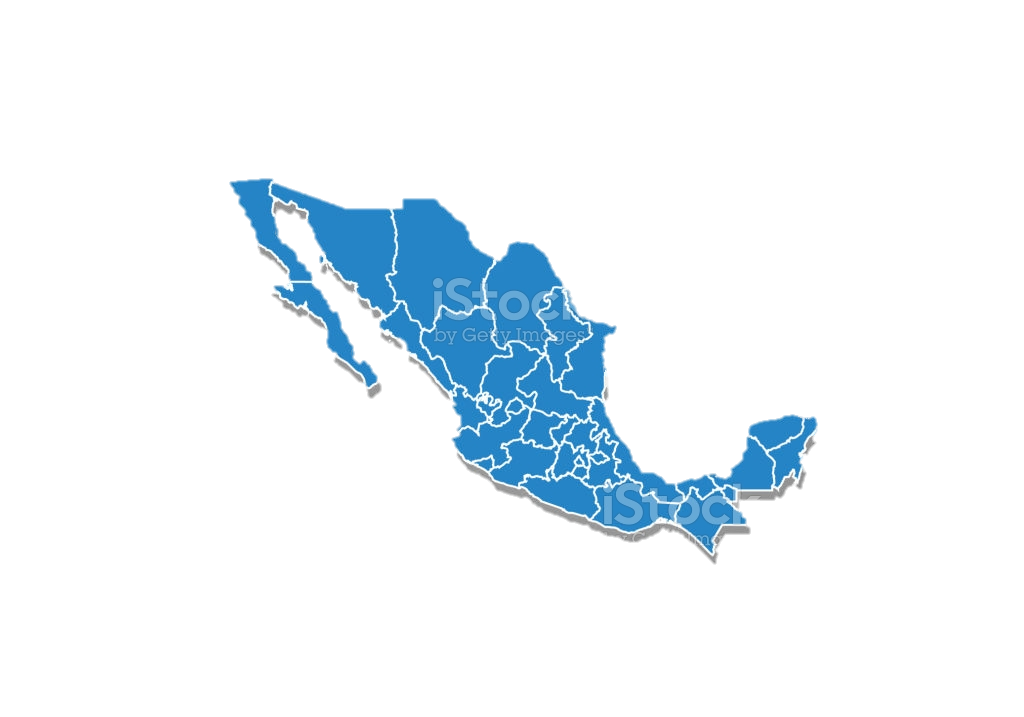 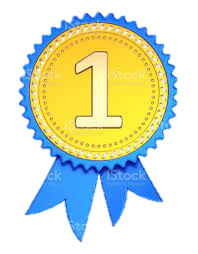 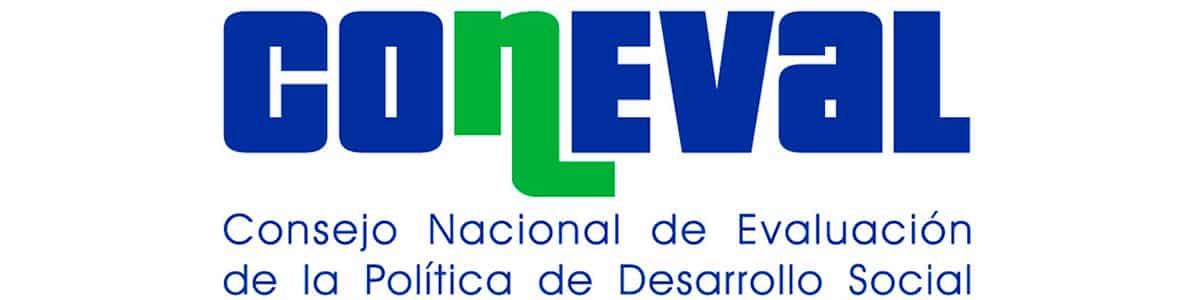 17
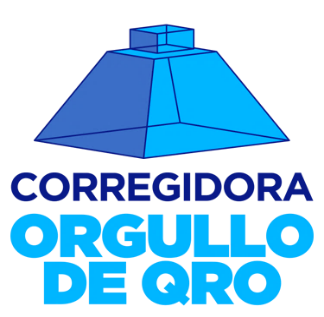 ¿PARA QUÉ SE GASTA?
El objetivo del Presupuesto de Egresos es mejorar las oportunidades de desarrollo en el municipio, así como mantener y mejorar sus servicios públicos para tener el mejor lugar para vivir.
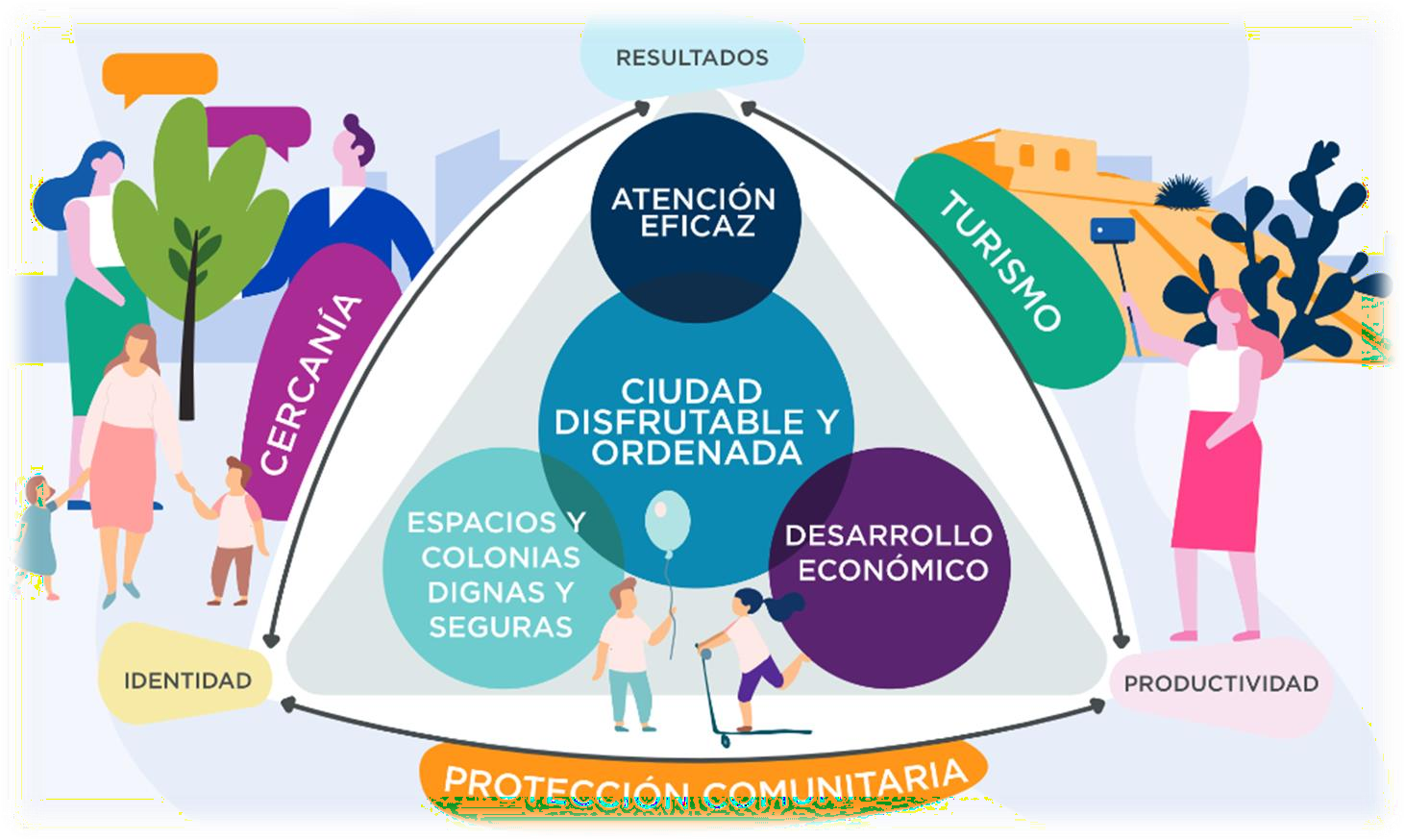 18
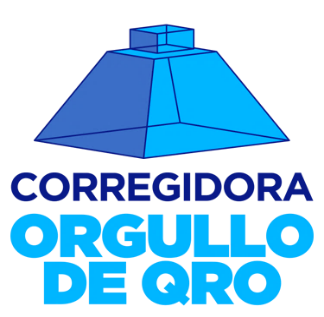 ¿QUÉ PUEDEN HACER LOS CIUDADANOS?
Un ciudadano informado es principio de una democracia sólida, por lo cual el Municipio de  Corregidora pone a su disposición diversas plataformas para que los ciudadanos se involucren de  forma activa en el proceso de discusión y vigilancia del gasto público.
CONSEJO MUNICIPAL DE PARTICIPACIÓN SOCIAL

Los Consejos de Participación Ciudadana Municipal son órganos auxiliares de la administración pública
municipal, cuyo objetivo es promover la participación ciudadana y estructurar, proponer gestionar e
implementar acciones de gobierno en coordinación con la administración pública municipal.
COMITÉ DE OBRAS

Las obras vecinales o comunitarias que lleva a cabo el  gobierno municipal cuentan con  su respectivo Comité de Obra,  quien se encarga de dar  seguimiento a la construcción de  la obra y en vigilar que los  recursos destinados a la misma  se ejerzan de manera  transparente y puntual.
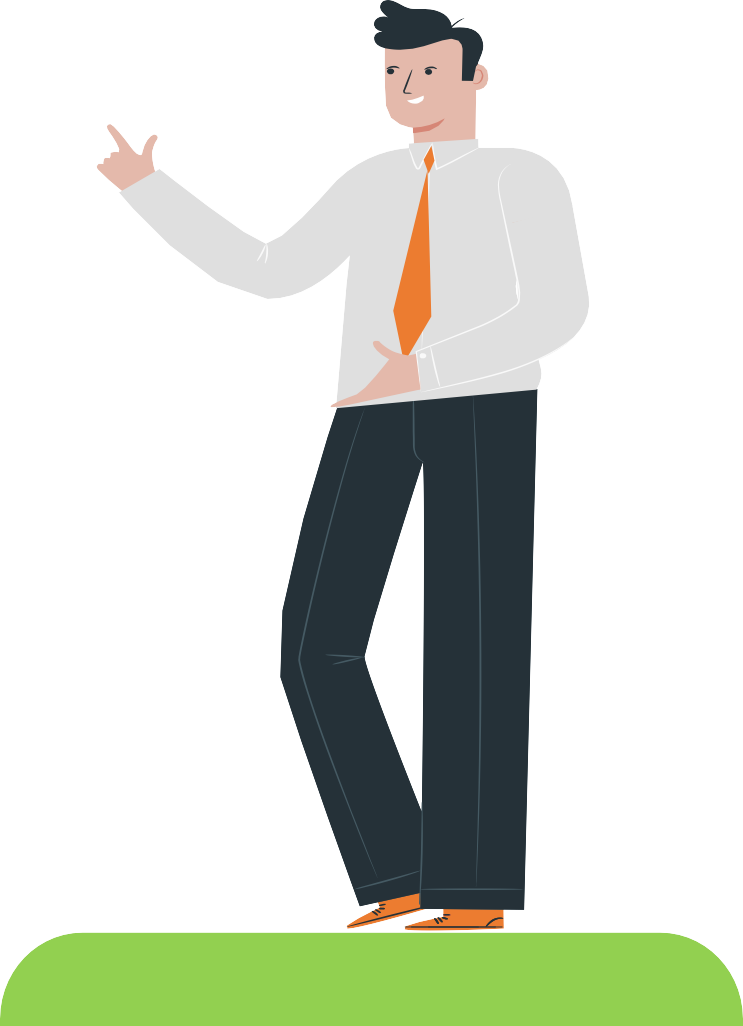 Para más información visite www.corregidora.gob.mx o bien comuníquese a:
Secretaría de Desarrollo Social
Dirección: Calle Ex. Hacienda el Cerrito No.100, El Pueblito Corregidora, Qro. C.P. 76900  Teléfono:(442) 209 60 00, Ext. 8024
19
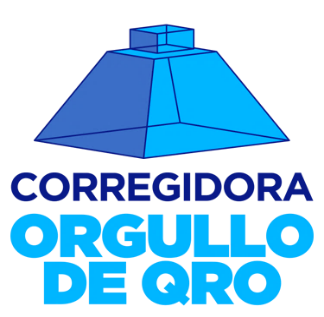 ACCESO A INFORMACIÓN
Te invitamos a visitar:
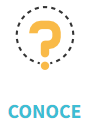 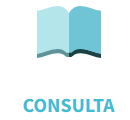 Portal Corregidora
http://www.corregidora.gob.mx/portal/


Portal de Transparencia del Municipio
http://www.corregidora.gob.mx/Transparencia/


Plan Municipal de Desarrollo 2021-2024
http://www.corregidora.gob.mx/Transparencia/
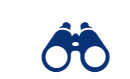 INFORMARTE
20